It’s Like Herding Cats: A Statewide Initiative to Address NGSS
Catherine M. Koehler, co-PI ECSU/CREC-TRMMS
Jeff Thomas, co-PI CCSU
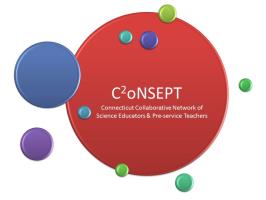 Introduction – The Situation
Connecticut - #15 to adopt NGSS

Challenges with Implementation
Training teachers – inservice & pre-service
Curricular changes needed
Assessment – grades? Who will write the questions?
Administration/Evaluation of Science Teachers
Implementation Timeline
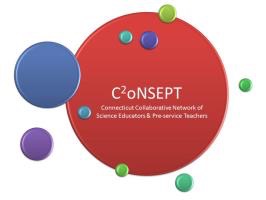 Prior to NGSS Adoption
Dept. of Education MSP initiative
Science – New Terrain Project (NTP) – 2013-2015
Next Generation Science Exemplar (NGSX)
Purpose: Introduce/Develop a pathway for training university faculty and teachers in 3 dimensional learning and storylining

Participants in NTP: 
10 university science education faculty PLUS TFA
HUB configuration included teachers 
2 Phases: 3-D Learning (phase 1); Curricular Development (Phase 2)
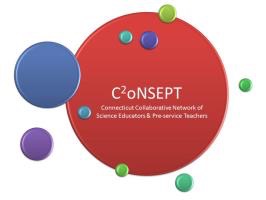 CoNSEPT
Connecticut Network of Science Education & Preservice Teachers

MSP Project extension of New Terrain Project 

Purpose: Create a pipeline for training preservice science teachers (PTS) with the tools and skills of NGSS during science methods classes then pair them with trained NGSS inservice teachers during student teaching
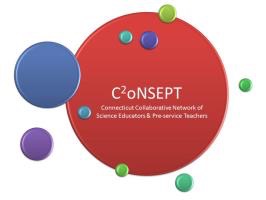 CoNSEPT  Proposed
Who is involved? 
IHE science education faculty, Cooperating Teachers, University Supervisors, Preservice Science Teachers
Why? 
To bring as many stakeholders responsible for PST training on board with NGSS
When will it happen? 
Phase 1: IHE PLC development; NGSX training teacher
Phase 2: Write curricula; Following PST; develop a observation tool for NGSS

How will we know it worked?
Assessment during student teaching – spring 2017
Curriculum development by inservice teachers
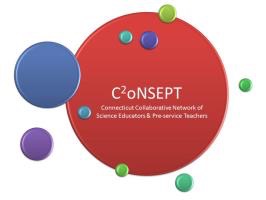 CoNSEPT Storyline
Phase I
2016
Feb 2016
Sept 2016
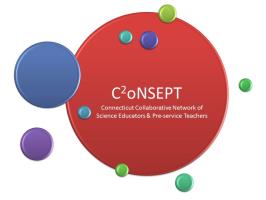 IHE Faculty Participants (n=13)
Catherine Koehler, Southern CT State University (S)
Cindy Kern, Quinnipiac University (S)
Todd Campbell, University of Connecticut (S)
Joanna Badara, University of Bridgeport (E)
Marsha Bednarski, Central CT State University (E)
David Moss, University of Connecticut (E)
Jeanelle Day, Eastern CT State University (E)
Harry Rosvally, WCSU/Danbury School District (E)
Kristy Zetalk, WCSU/Danbury School District (S)
Rachel Smith, Teacher for America (E)
Lucy Howell, Teacher for America (E)
Rich Fritz, Alternative Route to Certification (S)
Bonnie Maur, Sacred Heart University (E)
Theresa Bruckerhoff, CERUS (external evaluator)
Developing an IHE Professional Learning Community (PLC) – Phase 1-Part 1
Framework for Phase 1/Part 1 – PLC Development for IHE 

Shared Beliefs, Values, and Vision

Shared and Supportive Leadership

Collective Learning and Its Application

Supportive Conditions

Shared Personal Practice (Hord & Sommers, 2008)
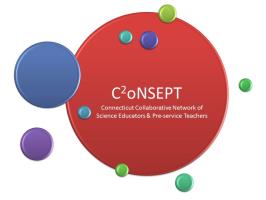 Shared Beliefs, Values, and Vision
We felt responsible for training teachers in the State  for NGSS

Most were trained in NGSX (New Terrain Project) - But we were never able to talk to each other 

Funding became available through MSP

 We all agreed to trust each other – 
ground rules were established quickly
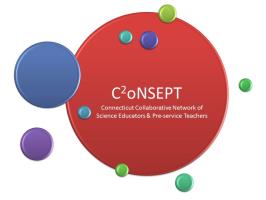 Shared and Supportive Leadership
SCSU was awarded the MSP project – 18 months (January 2016 – September 2017)

Used “bottom-up” leadership style to get buy-in

Shared leadership philosophy - collaboration

All Universities took part in hosting the meetings 

BUT, It was like Herding Cats!!!
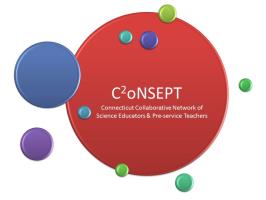 Collective Learning and Its Application
Common training – NGSX –
 there were 2 more additions from New Terrain Project – seamless transition for all

Meeting time for PLC very productive!
Shared commonalities in pedagogy
Shared syllabi and assignments
In the process of developing an observation tool

LIKE-MINDS –- PRODUCTIVE WORK!
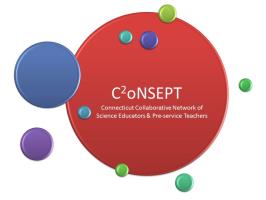 Supportive Conditions
Attending to relationships is key in PLC – Building Trust  

Mutual respect for each participant – variety of educational backgrounds

Group believes that everyone has a valuable contribution to the project
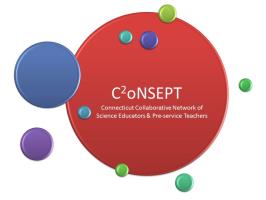 Shared Personal Practice
Goals was a collective PST pipeline so every colleague voice and suggestion was acknowledged and respected

Trust in colleagues allows for safe space to share personal practices

Colleagues liked to share best practices;
We all liked to revise our practices!
This was a WIN-WIN for all!
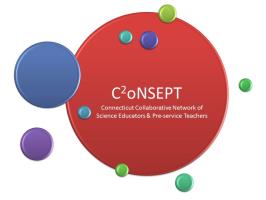 Lesson Learned from PLC Work
Sharing is KEY to strong PLC

Inequity exists for training inservice teachers in NGSS protocol

Collaboration yields strength – Letter to Commissioner of Education in CT from Science Educator Consortium

Sharing experiences and resources 
strengthens everyone
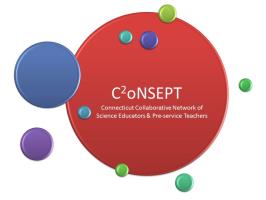 CoNSEPT: Phase I – Part 2Cooperating Teachers & University Professors
Part 1: IHE PLC Work – February – June 2016 

2 Summer Institutes
 Professional Learning for CT & US using NGSX protocol

15 school districts from CT 
30 cooperating teachers 
3 university supervisors
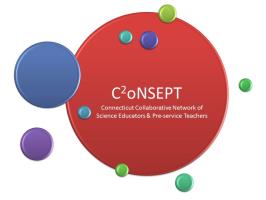 Teacher Participants by School District (n=15)Student Impact ~ 1000
Hamden
EO Smith/Mansfield
New Britain
Wethersfield
Glastonbury
Danbury
Mansfield
East Hartford
Stratford
West Hartford
Hartford
New Haven
Fairfield
Monroe
Ridgefield
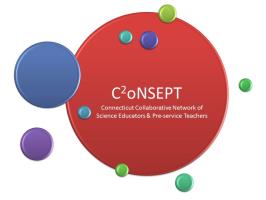 CoNSEPT Phase 2 (October 2016 – Sept 2017)
Continue our work with Preservice Teacher Pipeline
 (Fall 2016 – Spring 2017)

Develop Storylines using Anchoring Phenomena
(Summer 2017)

Working with the CSDE and CT Science Center (ongoing)

SciCamps (Fall 2016 – Winter 2017)
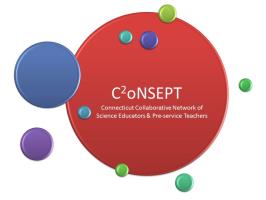 WELCOME TO…
SciCampCT 2016
#SciCampCT
SciCamp “Unconfernece”
Step 1:  Co-create the Schedule 
Step 2: Sort by themes  
Step 3: Post final schedule, 
                   assign rooms,
                   link google folders

Law of Two Feet
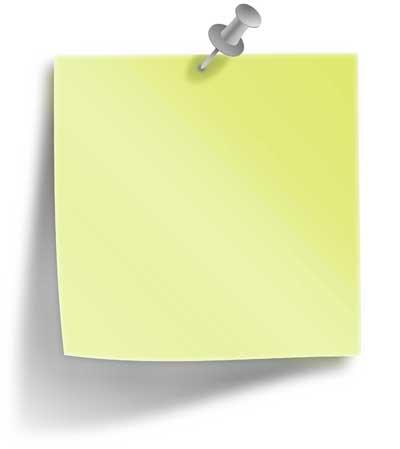 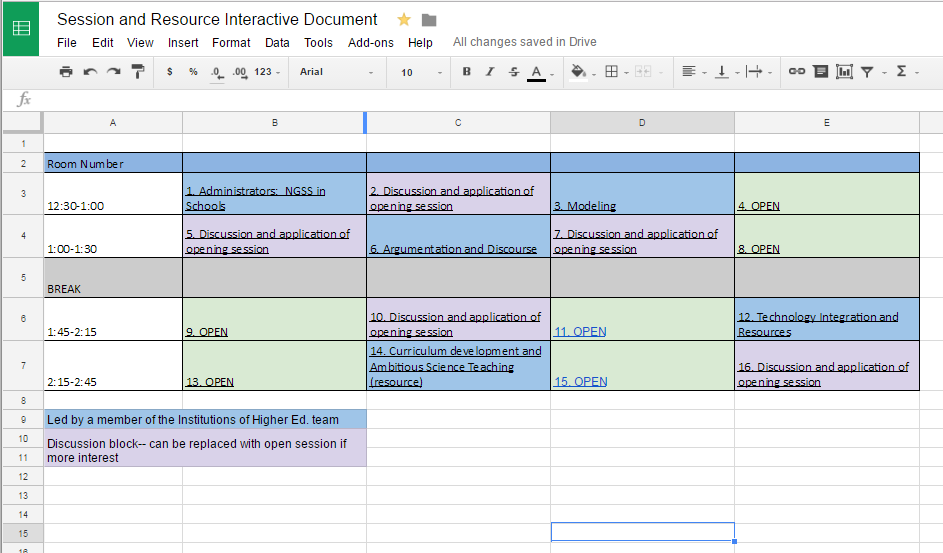 I’d like to collaborate on grounding my 
units in  culturally 
responsive phenomena
            - Rachel
[Speaker Notes: Intro concept of unconference– led by teachers for teachers
This day is very driven by them and is geared towards collaboration and networking across districts to gain best practices to improve STEM education for all students

Step 1: cocreate schedule– already started.  If you have not already– take a few post it notes…etc. put it on the interactive board (share, learn, collaborate)
This can be anything from big picture– like how is everyone balancing NGSS with CMTs?
To very discrete like- I want to collaborate specifically on getting a bank of ideas for culturally responsive phenomena and real world problems to ground my units in

Step 2: we will work on sorting the post-its by theme during the first block of the day and incorporating any new additions as they occur to you

Step 3:  11:00am- we will transfer these to the google interactive schedule, assign rooms and link their google folders so you can take notes and drop resources 

11:15-11:30 we will share with you the schedule (you can also access it through the google drive or the QR code from the beginning, recommended if you want it on your phone as you move through the day)]
As you settle in…
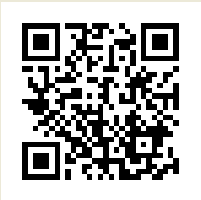 1. Take a look at this 
EdCamp101 video:
2. Grab a few post-it notes at your table
 and,  on each, write down…
Something you’d like to share
Something you’d like to learn
Something you’d like to collaborate on

3. Put your post it on the board! 
    (someone will work on clustering by topic)
                               (Don’t be shy!)
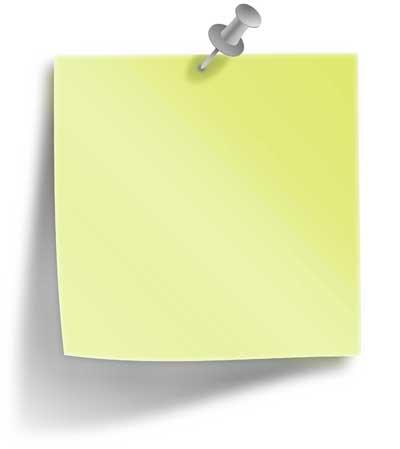 I’d like to collaborate on grounding my 
units in  culturally 
responsive phenomena
            - Rachel
Our Co-Created Schedule
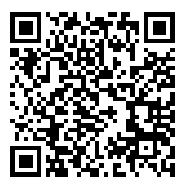 Here is our final schedule:
Remember, you are the facilitator
         and the learner today!


Don’t forget to take notes and collect resources

We will meet back here at 2:45 to wrap-up and close out
Comments from Teacher Participants:Connections
“I enjoyed the conversations in each session, learning about what other people are doing to implement NGSS!”

Opportunity for input from other districts. 

Connecting with teachers and experts across the state.

My favorite part was the discussion in the time modeling session because it was organic and everybody shared.

Talking to positive teachers from other schools.
Comments from Teacher Participants:New Knowledge about NGSS
Learning more about NGSS.

Getting reenergized to bring new NGSS ideas into the classroom.

I got to pick the brains of others on their approach to meeting NGSS expectations.

Seeing examples of NGSS units

Definitely am more comfort level in NGSS since it started 4 years ago
Comments from Teacher Participants:Freedom to Choose Professional Learning
Collaborating and learning from other teachers because they can share how the ideas work with actual students.

I like the diversity of sessions offered 

The sessions with small groups enabling all to bounce ideas off of and gain resources.

Moving rooms and seeing what is going on in the other schools

Loved how the workshops were created, set up and presented. Unconference was very cool
Comments from Teacher Participants:Dislikes about SciCamp
Did not provide lunch
People complaining.
Challenges in getting online
Due to the nature of our current status of NGSS there were questions that were still left unanswered.
Deciding what I want to learn
Couldn’t get people to come
Last minute agenda changes
Comments from Teacher Participants:Suggestions for next SciCamp
A little more organized and more help with online resources.
Better communication of meeting locations
One less session.
Assigning rooms all on the same floor.
Better Wi-Fi connection
I think just a morning session or afternoon session.
Get vendors to donate money for lunch giveaways……
Phase 3 for CoNSEPT
Introduce an elementary cohort to follow CoNSEPT protocol
NGSX training for elementary teachers (fall 2017)

Revise curricula with elementary teachers using anchoring phenomena

Increase SciCamp presence in CT – 4 corners

Summer Institutes 2018: Curricular & Assessment development
Questions?
Contact Information:

Catherine Koehler: sissianne@aol.com
Data Collected for CoNSEPT Project
Collaborative Posters co-created by IHE members

Preservice Teacher Philosophy Statement

Pre-Post NGSS questionnaires for CT/US

SciCamp Questionnaires for Teachers

Reflection questions and project assessment questionnaires
NGSS Observation Protocol – in development
NGSS Unit Plan Rubric – in development